Pro 30:4   Who hath ascended up into heaven, or descended? who hath gathered the wind in his fists? who hath bound the waters in a garment? who hath established all the ends of the earth? what is his Name, and what is his son's Name, if thou canst tell? Pro 30:5  Every word of Yah is pure: he is a shield unto them that put their trust in him. Pro 30:6  Add thou not unto his words, lest he reprove thee, and thou be found a liar. KJV
Exo 3:14  And Yah said unto Moses, I AM THAT I AM: and he said, Thus shalt thou say unto the children of Israel, I AM hath sent me unto you. Exo 3:15  And Yah said moreover unto Moses, Thus shalt thou say unto the children of Israel, YHUH Yah of your fathers, the Yah of Abraham, the Yah of Isaac, and the Yah of Jacob, hath sent me unto you: this is my Name for ever, and this is my memorial unto all generations.
Exo 3:14  And GodH430 saidH559 untoH413 Moses,H4872 I AMH1961 THATH834 I AMH1961EH-YAH   ASHER   EH-YAH
Exo 9:16  And in very deed for this cause have I raised thee up, for to shew in thee my power; and that my Name may be declared throughout all the earth.            KJV-+
Exo 34:5  And יהוה came down in the cloud and stood with him there, and proclaimed the Name, יהוה. Exo 34:6  And יהוה passed before him and proclaimed, “יהוה, יהוה, an Ěl compassionate and showing favour, patient, and great in kindness and truth, {Hebrew Manuscripts}
Isa 7:14  “Therefore יהוה Himself gives you a sign: Look, the maiden conceives and gives birth to a Son, and shall call His Name Immanu’ĕl1.H6005 Footnote: Ěl with us. See also Matt. 1:23.  Immanu’elElohiym with us.
Isa 8:8  And he shall passH2498 through Judah;H3063 he shall overflowH7857 and go over,H5674 he shall reachH5060 even toH5704 the neck;H6677 and the stretching outH4298 of his wingsH3671 shall fillH4393 the breadthH7341 of thy land,H776 O Immanuel.H6005 KJV+
Mat 1:23  Behold, a virgin shall be with child, and shall bring forth a son, and they shall call his name Emmanuel, which being interpreted is, God with us.    {KJV}G1694  Emmanou’el /Heb.originH6005Mat 1:23  “See, a maiden shall conceive, and she shall give birth to a Son, and they shall call His Name Immanu’ĕl,” which translated, means, “Ěl with us.”   [ Manuscripts Hebrew]
Luk 1:31  And, behold, thou shalt conceive in thy womb, and bring forth a son, and shalt call his name JESUS.kj G2424  Iesous Hebrew origin H3091Jehoshua-Yahushua the Name of our Saviour and two other Yisraelites.
Luk 1:31  “And see, you shall conceive in your womb, and shall give birth to a Son, and call His Name יהושע.1 Footnote: 1Mt. 1:21.
Joh 17:6  I have manifested thy Name unto the men which thou gavest me out of the world: thine they were, and thou gavest them me; and they have kept thy word.
Joh 17:11  And now I am no more in the world, but these are in the world, and I come to thee. Holy Father, keep through thine own Name those whom thou hast given me, that they may be one, as we are. 
Joh 17:12  While I was with them in the world, I kept them in thy Name: those that thou gavest me I have kept, and none of them is lost, but the son of perdition; that the scripture might be fulfilled.  KJV
Joh 17:26  And I have declared unto them thy name, and will declare it: that the love wherewith thou hast loved me may be in them, and I in them.    KJV
Act 3:16  And his Name through faith in his Name hath made this man strong, whom ye see and know: yea, the faith which is by him hath given him this perfect soundness in the presence of you all.         KJV
Act 4:7  And when they had set them in the midst, they asked, By what power, or by what Name, have ye done this?
Act 4:12  Neither is there salvation in any other: for there is none other Name under heaven given among men, whereby we must be saved.
Eph 1:21  Far above all principality, and power, and might, and dominion, and every Name that is named, not only in this world, but also in that which is to come:             KJV
Php 2:9  Wherefore God also hath highly exalted him, and given him a Name which is above every Name:   Php 2:10  That at the Name of Jesus  every knee should bow, of things in heaven, and things in earth, and things under the earth; KJV
Php 2:9  Elohim, therefore, has highly exalted Him and given Him the Name which is above every name,                              { YAHushua}
Php 2:10  that at the Name of יהושע every knee should bow, of those in Shamayim,and of those on earth, and of those under the earth, HebV
Php 2:11  And that  every tongue should confess that [Jesus Christ is Lord,] to the glory of God the Father.    KJV    Php 2:11  and every tongue should confess that יהושע Messiah is Master, to the esteem of Elohim the Father.     HebVPhp 2:12  Wherefore, my beloved, as ye have always obeyed, not as in my presence only, but now much more in my absence, work out your own salvation with fear and trembling. KJV
Act 22:1  Men, brethren, and fathers, hear ye my defence which I make now unto you. Act 22:2  (And when they heard that he spake in the Hebrew tongue to them, they kept the more silence: and he saith,) Act 22:3  I am verily a man which am a Jew, born in Tarsus, a city in Cilicia, yet brought up in this city at the feet of Gamaliel, and taught according to the perfect manner of the law of the fathers, and was zealous toward God, as ye all are this day. KJV
Act 22:7  and I fell to the ground and heard a voice saying to me, ‘Sha’ul, Sha’ul, why do you persecute Me?’ Act 22:8  “And I answered, ‘Who are You, Master?’ And He said to me, ‘I am יהושע {Yahushua} of Natsareth, whom you persecute.’ HebV
YeHoshua/Yohusha/YahushuaYehusha/but by the year 117-138ACE the Greco Roman created the Name as YH-Zeus merging the popular first century Egyption g-d,Serapis,Osiris,and Apis. And eventually Iesous,Iesus ee-ay-SUS or ee-ah-ZOOS and now with the letter Jj latin letter making it’s way into the greek name iesus.
Jer 16:19  O LORD, my strength, and my fortress, and my refuge in the day of affliction, the Gentiles shall come unto thee from the ends of the earth, and shall say, Surely our fathers have inherited lies, vanity, and things wherein there is no profit. Jer 16:20  Shall a man make gods unto himself, and they are no gods? Jer 16:21  Therefore, behold, I will this once cause them to know, I will cause them to know mine hand and my might; and they shall know that my name is The LORD.    KJV
Jer 16:19  O יהוה, my strength and my stronghold and my refuge, in the day of distress the gentiles shall come to You from the ends of the earth and say, “Our fathers have inherited only falsehood, futility, and there is no value in them.”1 Footnote: 1See Ps. 147:19, Isa. 2:3, Isa. 60:2-3, John 4:22, Rom. 2:20, Rom. 3:2, Rom. 9:4. Jer 16:20  Would a man make mighty ones for himself, which are not mighty ones? Jer 16:21  “Therefore see, I am causing them to know, this time I cause them to know My hand and My might. And they shall know that My Name is יהוה!” HEBV
Jer 12:15  “And it shall be, after My plucking them out, I shall return, and have compassion on them and bring them back, everyone to his inheritance and everyone to his land. 
Jer 12:16  “And it shall be, if they learn well the ways of My people, to swear by My Name, ‘As יהוה lives,’ as they taught My people to swear by Baʽal,(Lord) then they shall be established in the midst of My people. 
Jer 12:17  “But if they do not obey, I shall pluck up, pluck up and destroy that nation,” declares יהוה.             KJV
. Jer 23:26  “Till when shall it be in the heart of the prophets? – the prophets of falsehood and prophets of the deceit of their own heart, Jer 23:27  who try to make My people forget My Name by their dreams which everyone relates to his neighbour, as their fathers forgot My Name for Baʽal (Lord)        HEBV
Amo 5:26  But ye have borne the tabernacle of your Moloch and Chiun your images, the star of your god, which ye made to yourselves. Amo 5:27  Therefore will I cause you to go into captivity beyond Damascus, saith the LORD, whose name is The God of hosts. KJV
Amo 5:26  But you took up Sikkuth your sovereign and Kiyyun, your idols, your astral mighty ones1, which you made for yourselves! Footnote: 1Acts 7:43. 
Amo 5:27  “Therefore I shall send you into exile beyond Damascus,” said יהוה Elohim of hosts – His Name. HEB,V
Amo 6:10  And a man's uncle shall take him up, and he that burneth him, to bring out the bones out of the house, and shall say unto him that is by the sides of the house, Is there yet any with thee? and he shall say, No. Then shall he say, Hold thy tongue: for we may not make mention of the Name of the LORD. KJV
Amo 6:10  And if a relative, or his undertaker, brings the remains out of the house, he shall say to one inside the house, “Is anyone with you?” and he says, “No,” then he shall say, “Hush!” For we have not remembered the Name of יהוה!   
HEBV
Eze 36:20  “And when they came to the gentiles, wherever they went, they profaned My set-apart Name for it was said of them, ‘These are the people of יהוה, and yet they have gone out of His land.’ Eze 36:21  “But I had compassion on My set-apart Name, which the house of Yisra’ĕl had profaned among the gentiles wherever they went. Eze 36:22  “Therefore say to the house of Yisra’ĕl, ‘Thus said the Master יהוה, “I do not do this for your sake, O house of Yisra’ĕl, but for My set-apart Name’s sake, which you have profaned among the gentiles wherever you went. Eze 36:23  “And I shall set apart My great Name, which has been profaned among the gentiles, which you have profaned in their midst. And the gentiles shall know that I am יהוה,” declares the Master יהוה, “when I am set-apart in you before their eyes. Eze 36:24  “And I shall take you from among the gentiles, and I shall gather you out of all lands, and I shall bring you into your own land.
Jer 44:25  “Thus spoke יהוה of hosts, the Elohim of Yisra’ĕl, saying, ‘You and your wives have spoken with your mouths, and have filled with your hands, saying, “We shall perform our vows that we have made, to burn incense to the sovereigness of the heavens and pour out drink offerings to her.” Then confirm your vows and perform your vows!’ Jer 44:26  “Therefore hear the word of יהוה, all Yehuḏah who are dwelling in the land of Mitsrayim, ‘See, I have sworn by My great Name,’ declares יהוה, ‘My Name shall no longer be called upon by the mouth of any man of Yehuḏah in all the land of Mitsrayim, saying, “As the Master יהוה lives...”
Mic 4:5  For all the peoples walk, each one in the name of his mighty one,{God} but we walk in the Name of יהוה our Aloahym forever and ever1. Footnote: 1Zech. 10:12.
Zec 10:12  “And I shall make them mighty in יהוה, so that they walk up and down in His Name,” declares יהוה.
1Ki 18:20  Aḥaḇ then sent for all the children of Yisra’ĕl, and gathered the prophets on Mount Karmel. 1Ki 18:21  And Ěliyahu came to all the people, and said, “How long would you keep hopping between two opinions? If יהוה is Aloahym, follow Him; and if Baʽal,{lord} follow him.” But the people answered him not a word.
The name (הושׁע, hōshēa‛ Septuagint  ̓Ωσηέ, Ōsēé; for other forms see note in DB), probably meaning “help,” seems to have been not uncommon, being derived from the auspicious verb from which we have the frequently recurring word “salvation.” It may be a contraction of a larger form of which the Divine name or its abbreviation formed a part, so as to signify “Yah is help,” or “Help”,Yah.” according to Num_13:8, Num_13:16 that was the original name of Joshua son of Nun, till Moses gave him the longer name (compounded with the name Hb#3068 Yahweh)which he continued to bear(יהושׁע, yehōshua’Hb3091,“Yahweh is salvation.”The last king of the Northern Kingdom was also named Hosea (2Ki_15:30), and we find the same name borne by a chief of the tribe of Ephraim under David (1Ch_27:20) and by a chief under Nehemiah (Neh_10:23).  ISBEncyclopedia
HOSEA Heb.#1954
Luk 1:31  And,G2532 behold,G2400 thou shalt conceiveG4815 inG1722 thy womb,G1064 andG2532 bring forthG5088 a son,G5207 andG2532 shalt callG2564 hisG846 nameG3686 JESUS.G2424    KJV+w Strong’s Numbers                 Inoous, Iesous   ee-ay-sooce’
Jesus  jē´zus (Ἰησοῦς, Iēsoús, for יהושׁע, yehōshua‛):
Jehoshua/Joshua/ origen  HEB 3091  Yehoshua
Dictionary; International Standard Bible Encyclopedia.
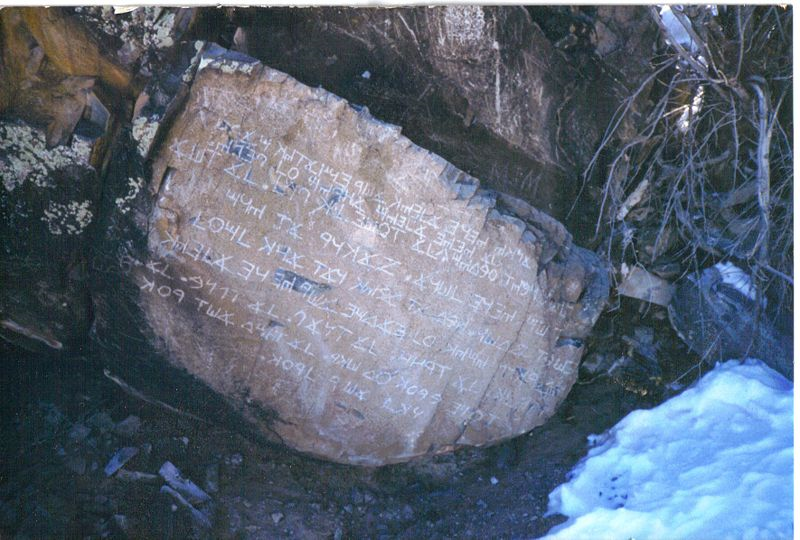 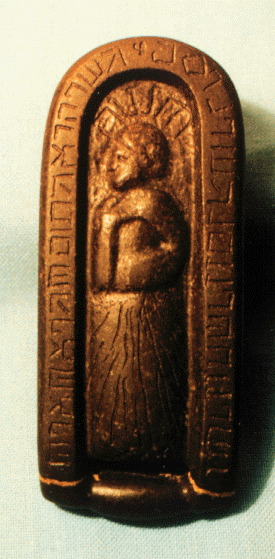 The first of these artifacts, popularly known as the Keystone due to its shape, was excavated in June 1860. Unlike other ancient artifacts found previously in this region, the Keystone was inscribed with Hebrew.[3] It contains one phrase on each side:Kadosh Ha KedoshimMelech of the EarthThe Torah of AloahymThe Word of AloahymThe second find came later in November 1860 when Wyrick and his excavation team came across a sandstone box which contained a small, black limestone rock within[4] (the type of rock was identified by geologists Dave Hawkins and Ken Bork of Denison University[5]). This rock was carved with post-Exilic square Hebrew letters on all sides translated to be a condensed version of the Ten Commandments.[
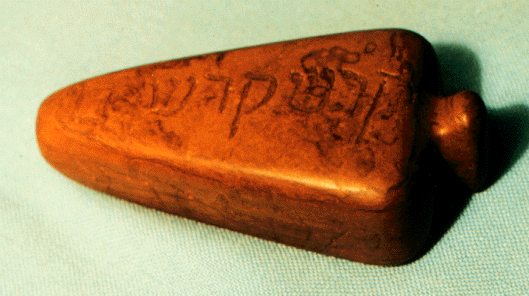 Newark Holy Stones 
Wyrick in 1860 within a cluster of ancient Indian burial mounds near Newark, Ohio . ... collections from an ancient American Indian culture ...